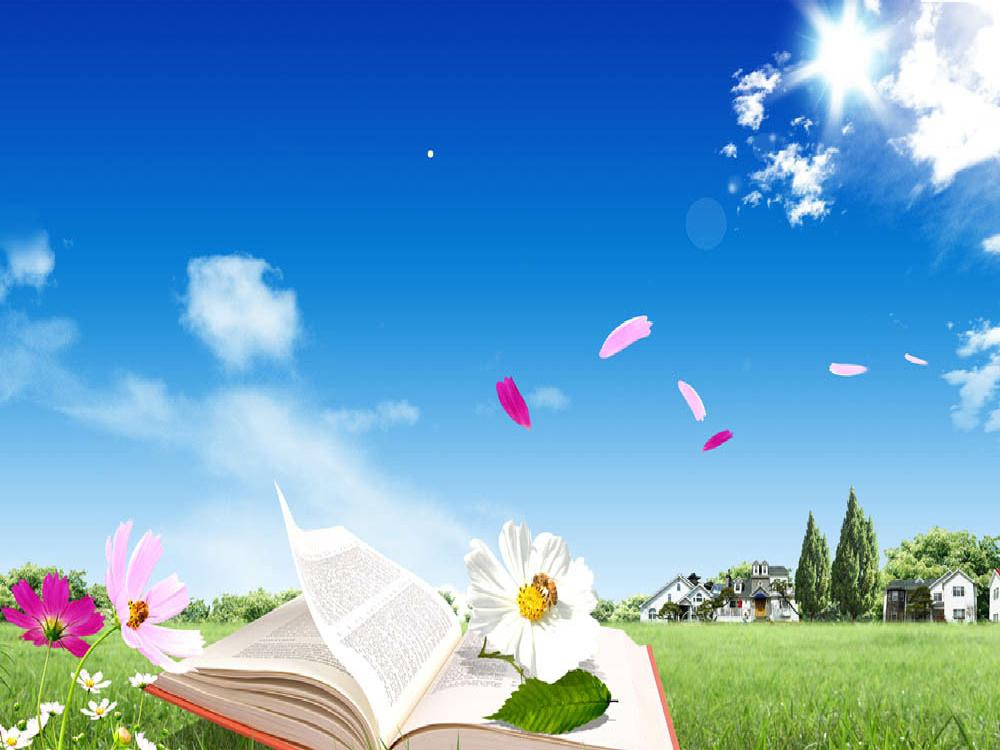 ВВІЧЛИВІСТЬ
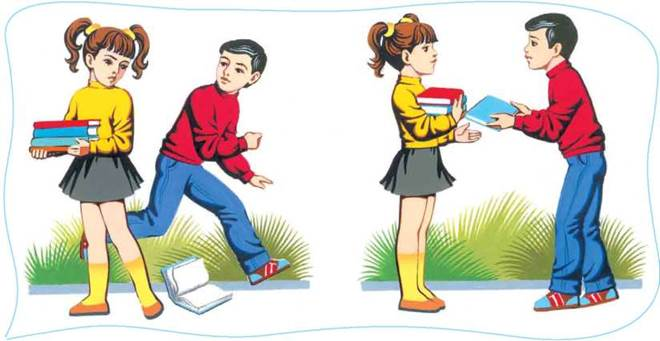 Підготував: Андрій Михасевич
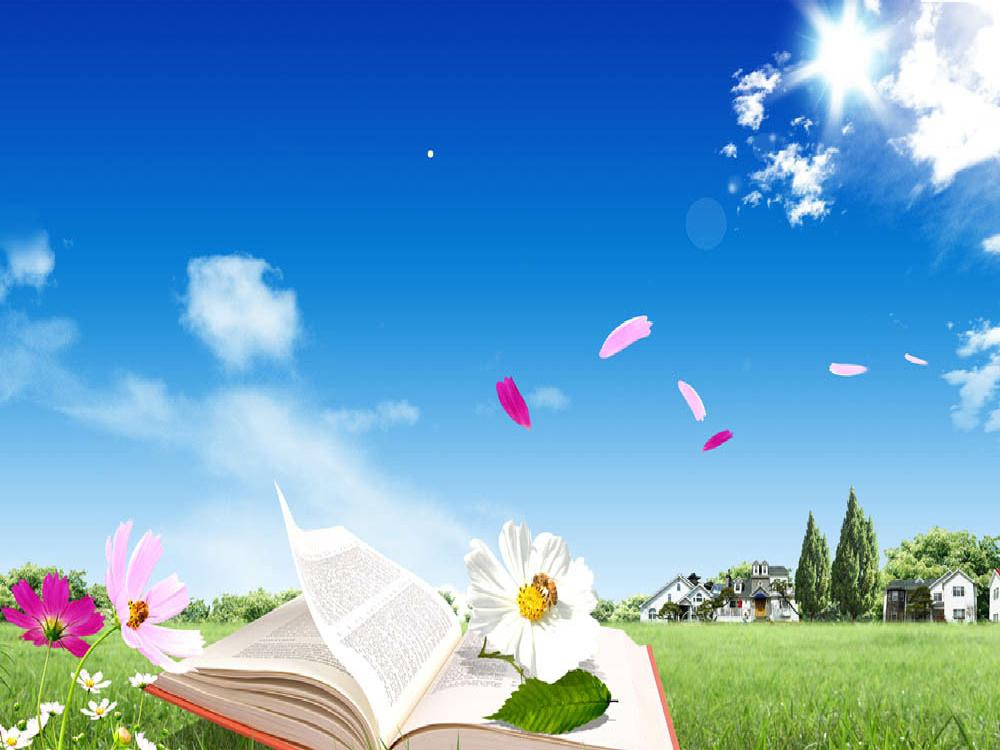 «Усі правила гідної поведінки здавна відомі, затримка за малим – за умінням ними керувати»Б. Паскаль
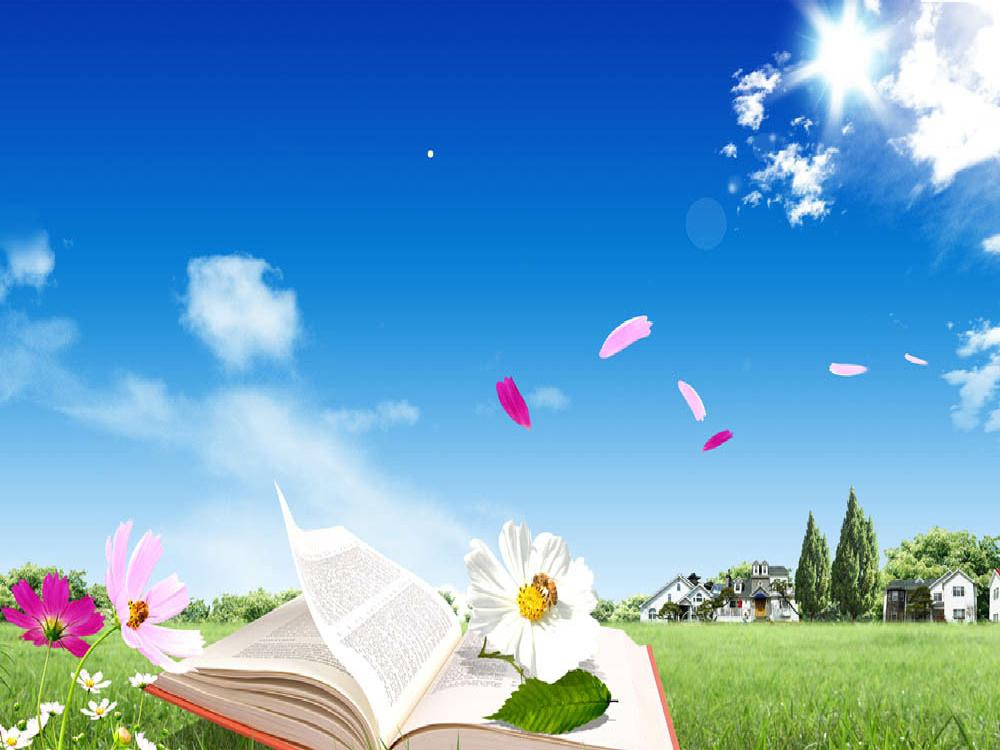 Ввічливість – риса характеру, яка визначається гарними манерами, добрими вчинками та доброзичливим ставленням до людей
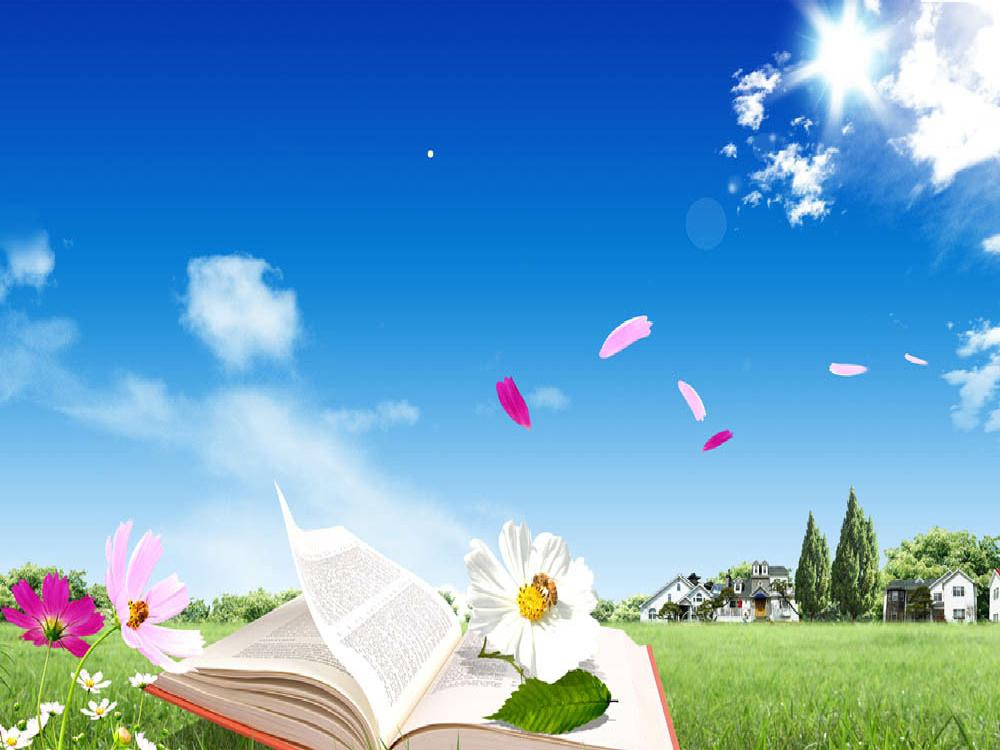 Слова привітань:
  Добрий день
  Добрий вечір
  Добрий ранок
  Здрастуйте
  Доброго здоров'я
  Вітаю
  Привіт та інші
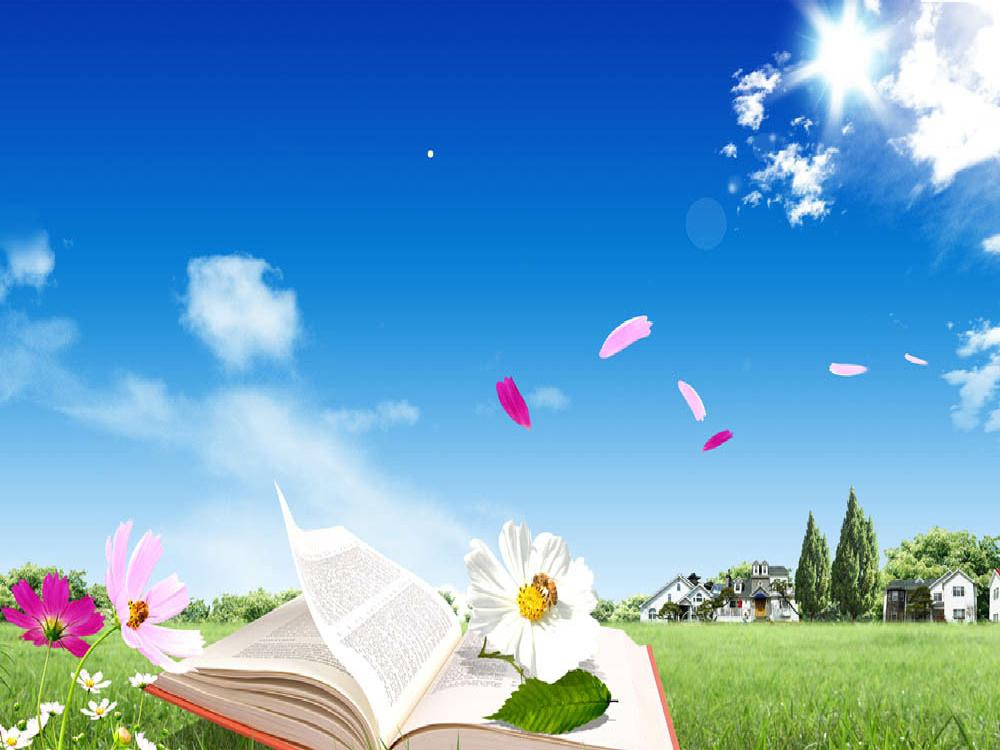 ПРОБАЧТЕ!
 ДАРУЙТЕ!       ВИБАЧЕННЯ
ВИБАЧТЕ!
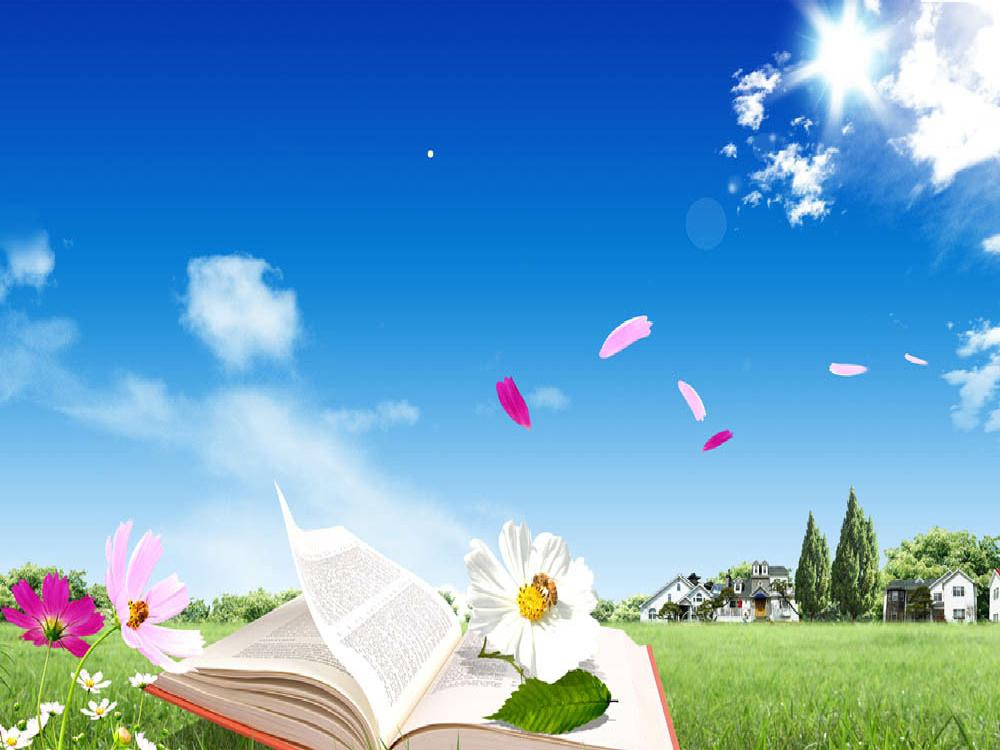 Для успішного, приємного спілкування ввічлива людина використовує:

При зустрічі – посмішку,
При слуханні – інтерес,
При обміні думками та в суперечці - люб'язність,
Під час критики – співчуття, міру.
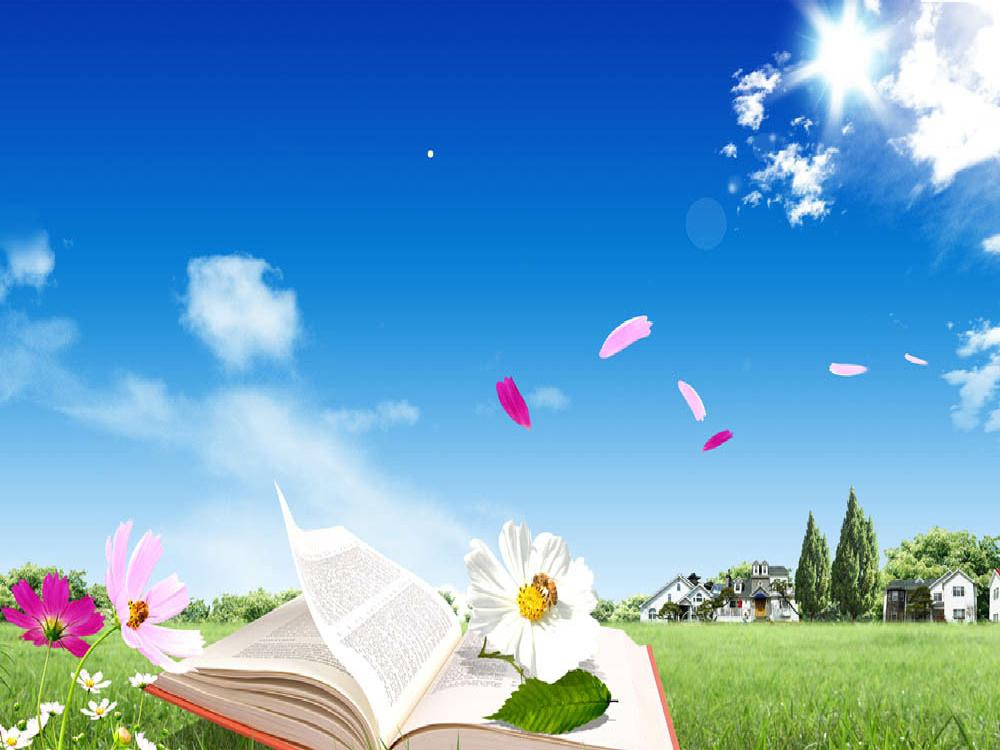 «ЖОДНА ПРИЧИНА НЕ ВИПРАВДОВУЄ НЕЧЕМНОСТІ»                    Тарас Шевченко
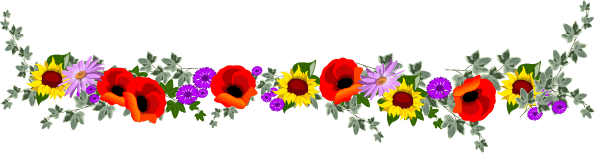 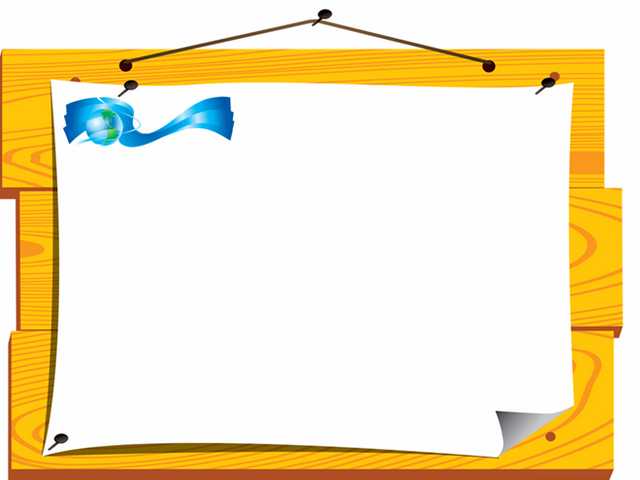 ЗАГАЛЬНІ ПРАВИЛА ГІДНОЇ
ПОВЕДІНКИ
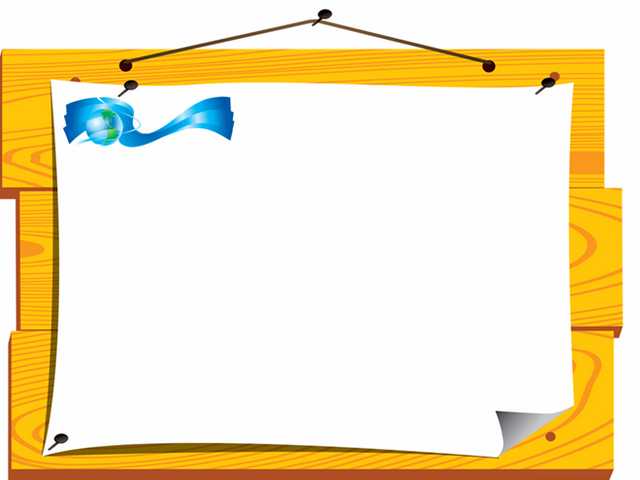 Уміти бути уважним до людини в усіх ситуаціях
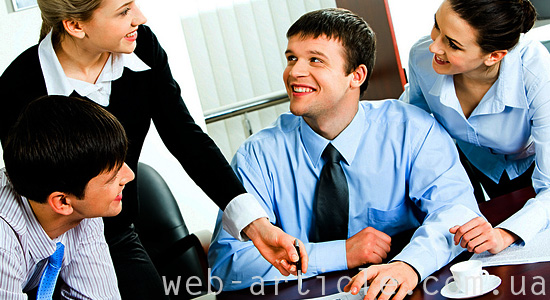 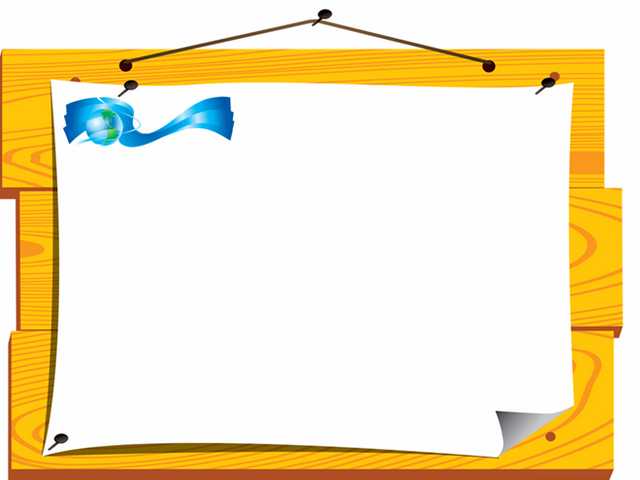 Ввічливо звертатися з проханням про будь – яку послугу і самому подякувати за таку послугу
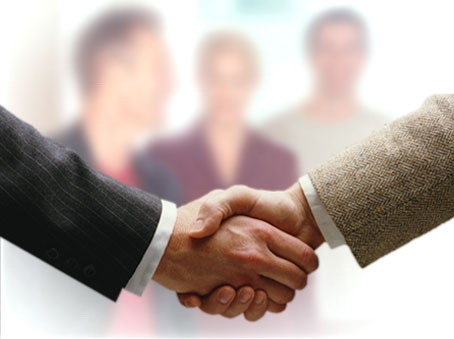 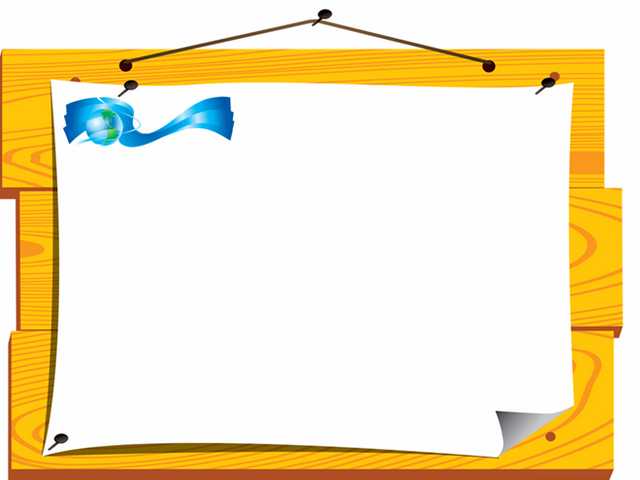 Співчувати людині у її невдачах, поділяти з нею радість успіху
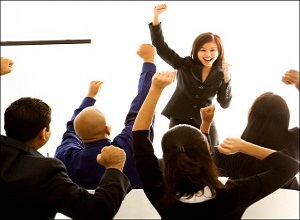 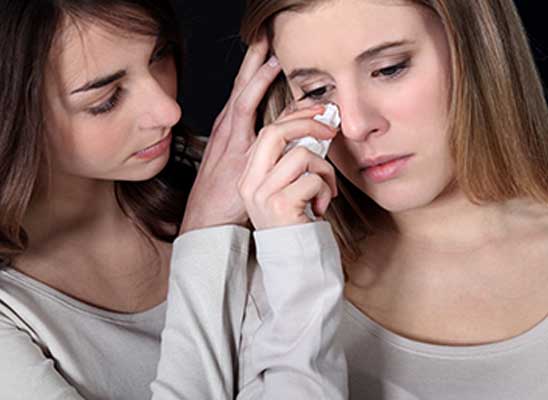 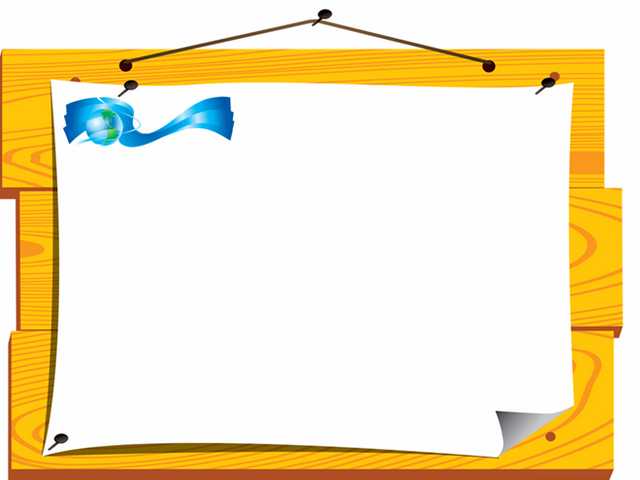 Берегти робочий та вільний час інших людей і ні в якому разі не примушувати людину чекати на тебе
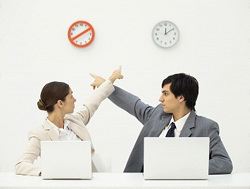 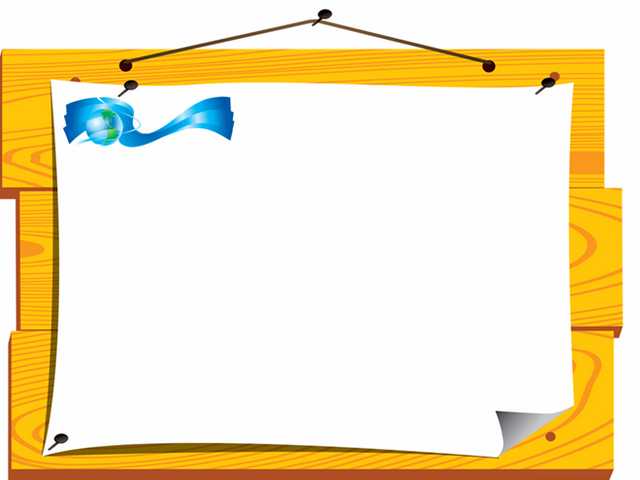 Розмовляти мовою, зрозумілою більшості присутніх (усім)
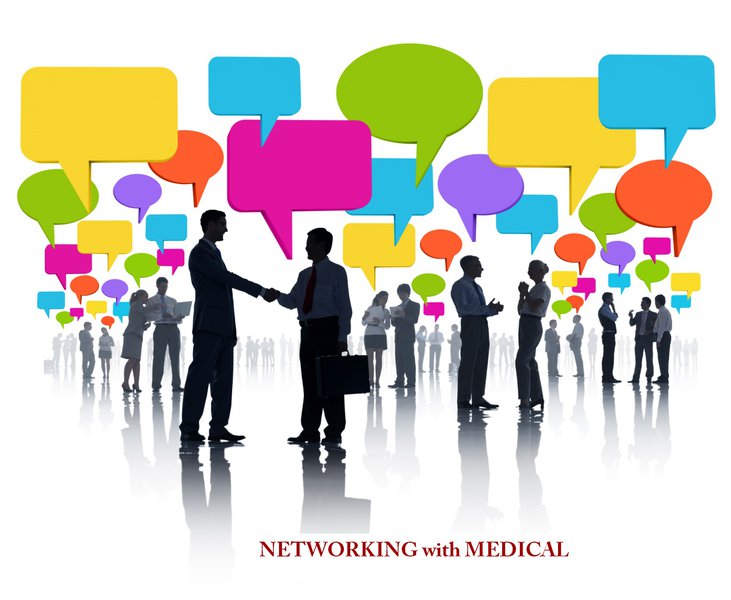 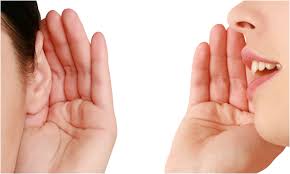 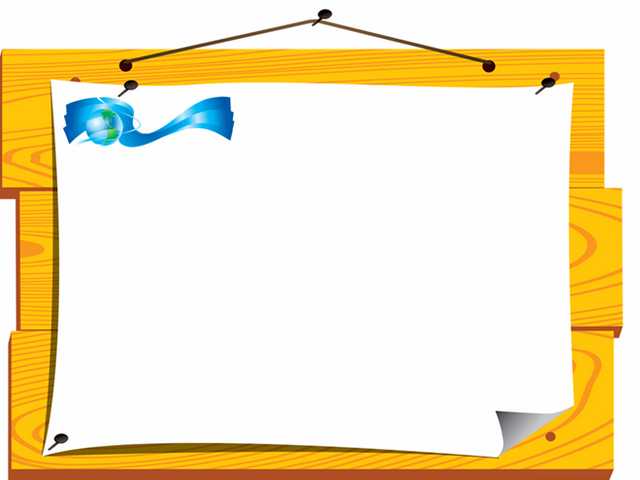 Не сміятися безпричинно за присутності людини, не давати їй приводу гадати, ніби ви смієтесь з неї
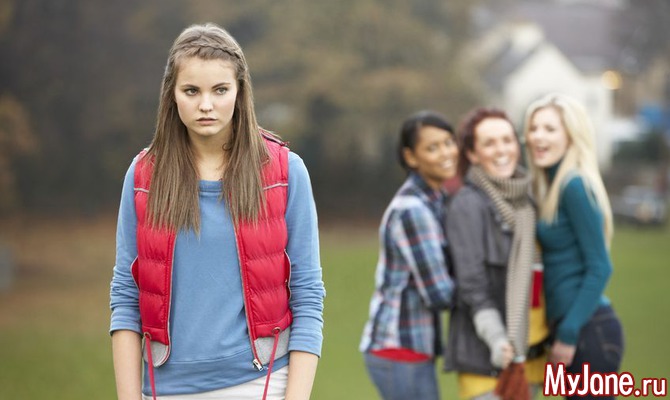 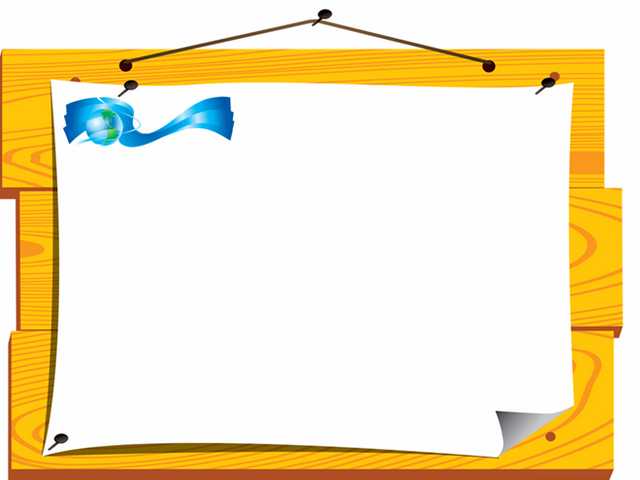 Намагатися не помічати фізичних вад людини
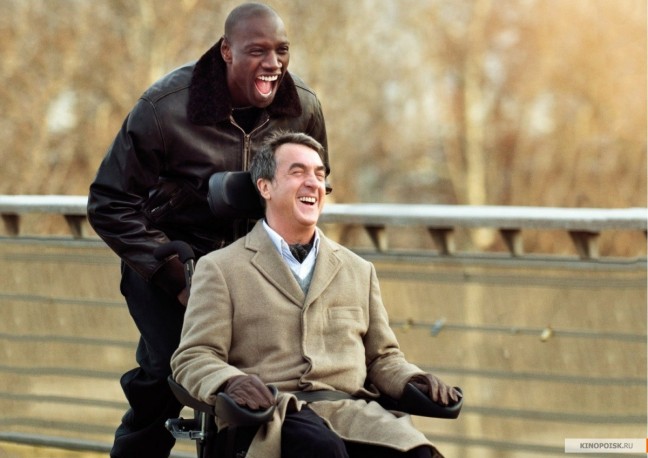 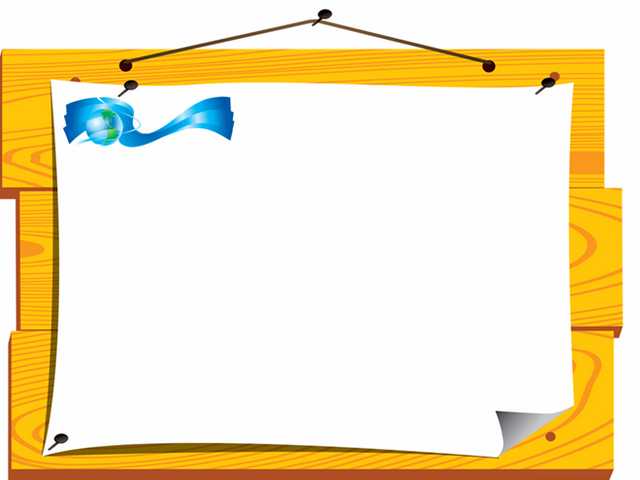 Не допускати ніяких погроз щодо людини, тим більше – фізичних дій
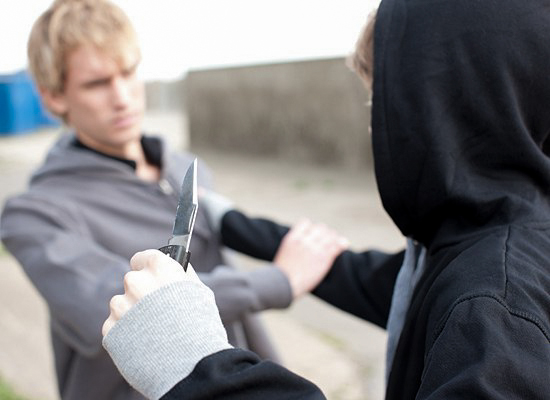 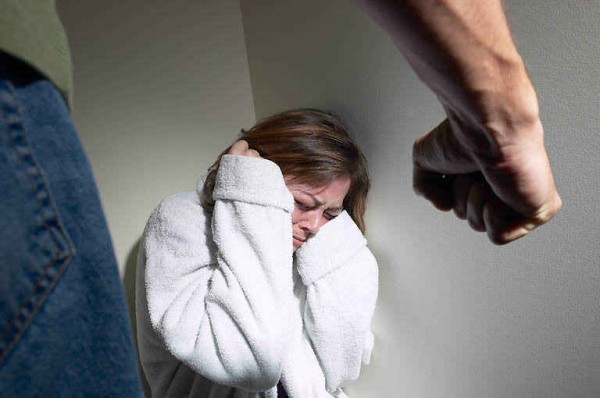 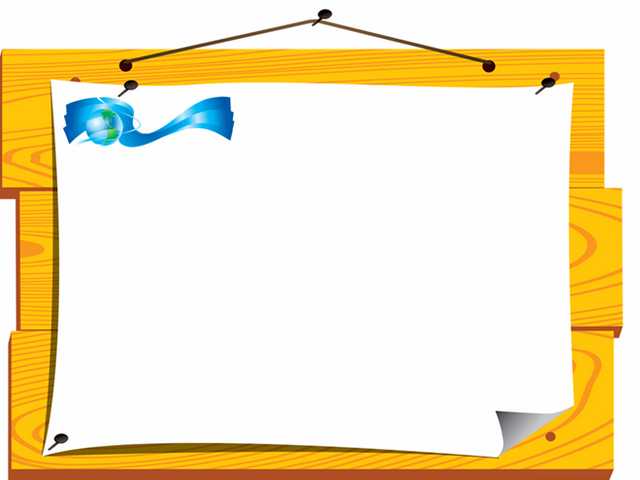 Терпляче вислуховувати того, хто говорить, не перебивати його і виявляти інтерес до його думки
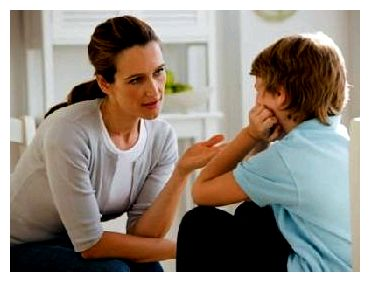 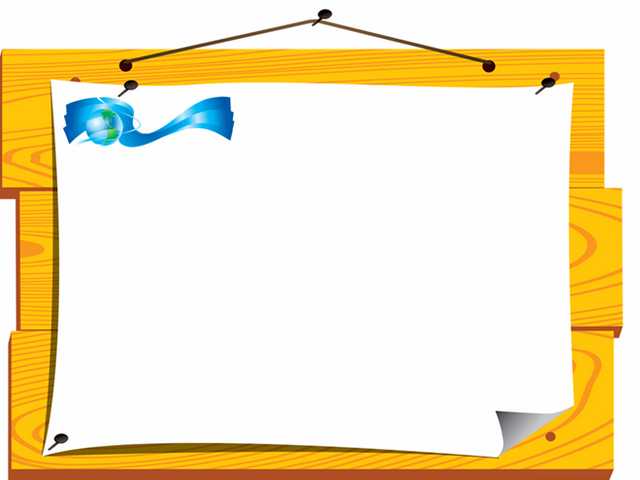 Не нав'язувати співрозмовникові тему розмови про себе як найцікавішу, прагнути більше запитувати і слухати, ніж говорити самому
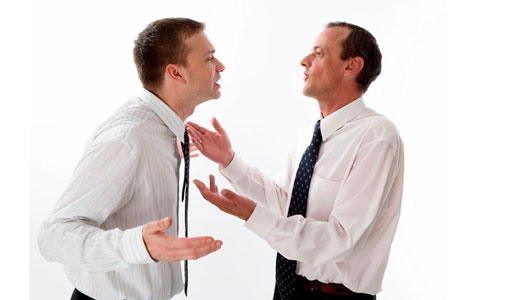 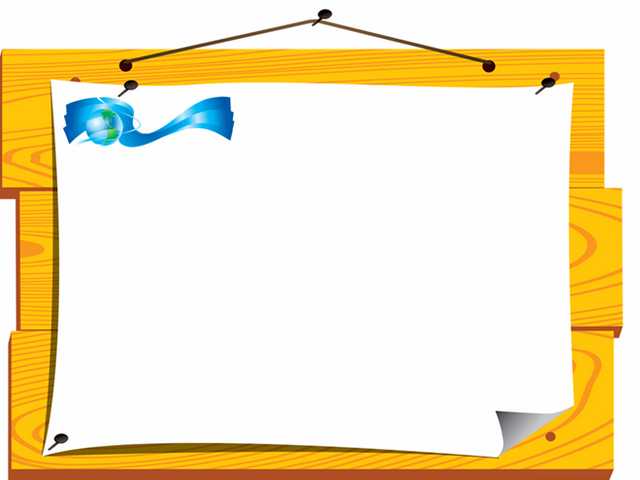 Не підкреслювати своєї шляхетності і жертовності у зробленій вами послузі, якою б важливою і значною вона не була, покажіть, що ви робите її легко, з задоволенням, без думки про взаємну віддяку
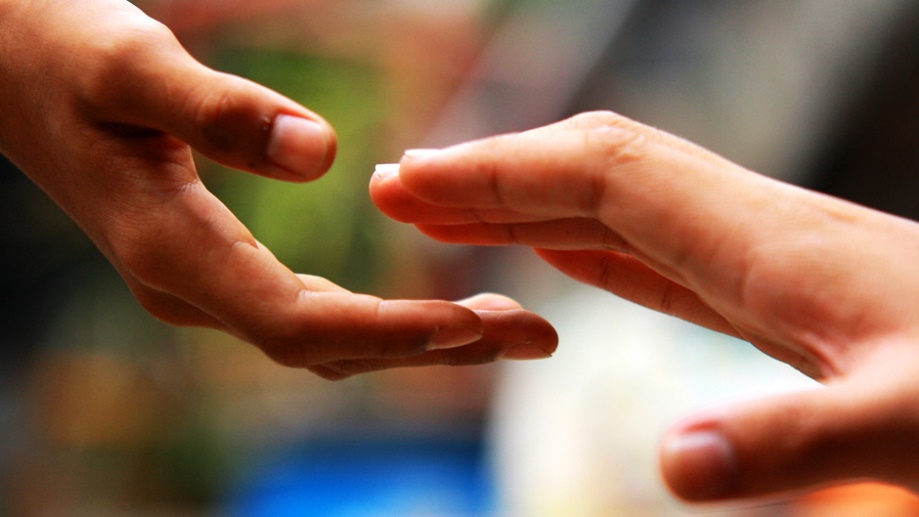 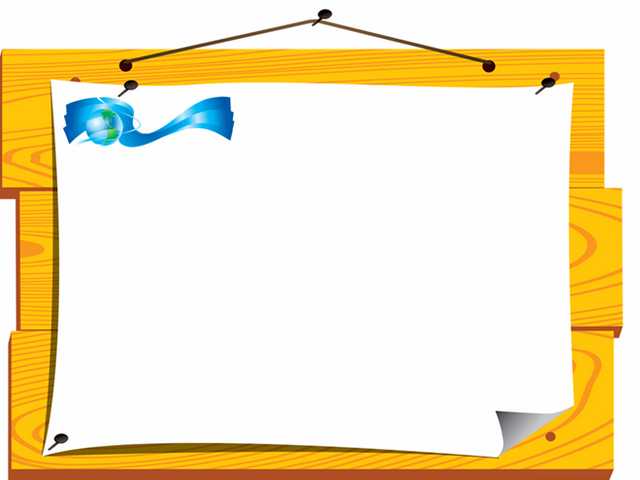 Неможливо змінити світ, але можна змінити себе!
Японська мудрість
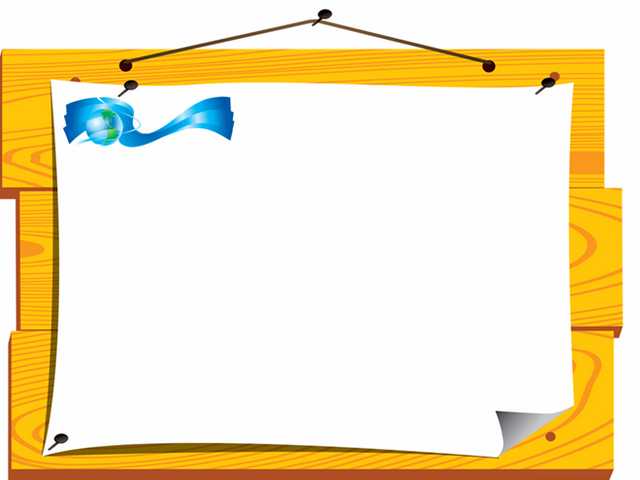 Люди, будьте взаємно ввічливі!